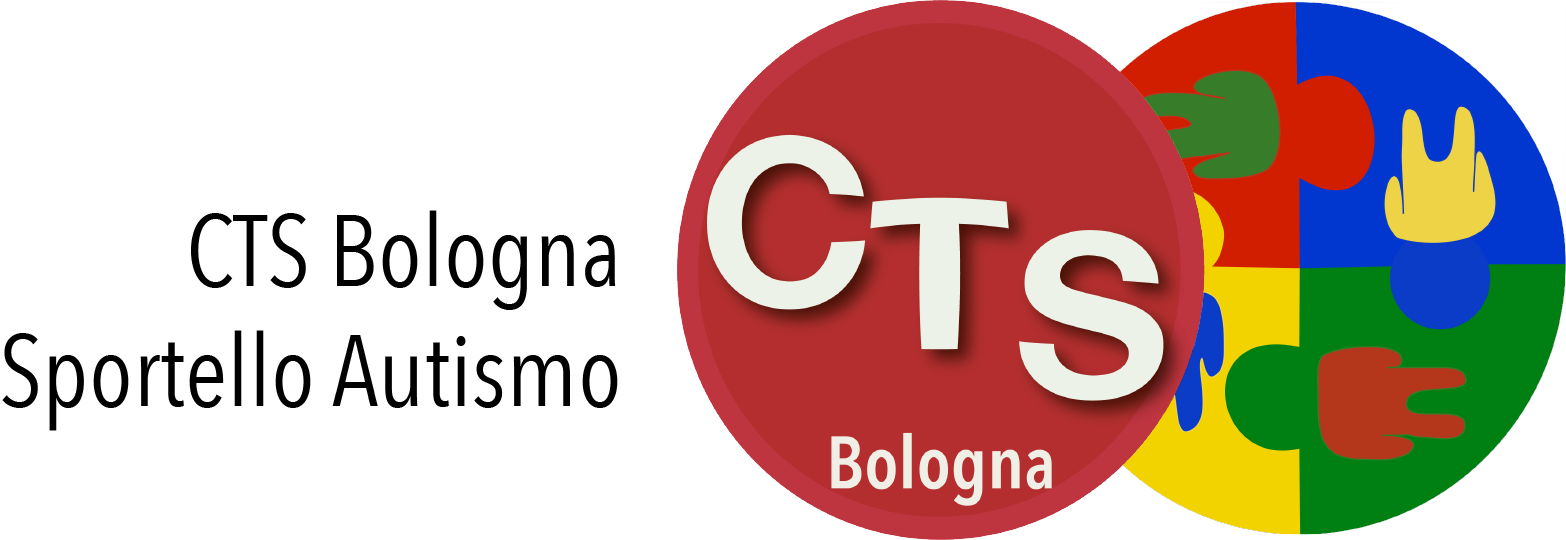 Progetto Affrontiamo l’emergenza
POCO DOLORE
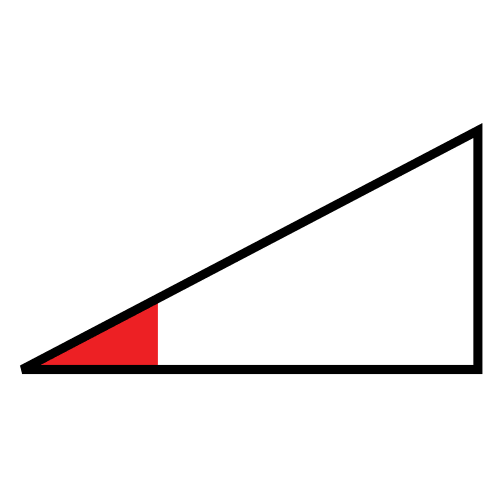 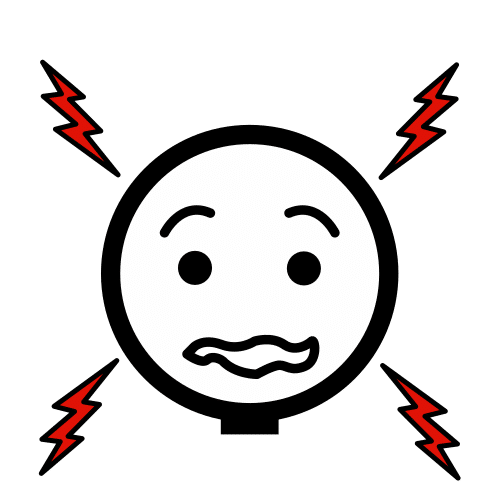 STO BENE
STO MALE
FARMACIA
TABELLA DI
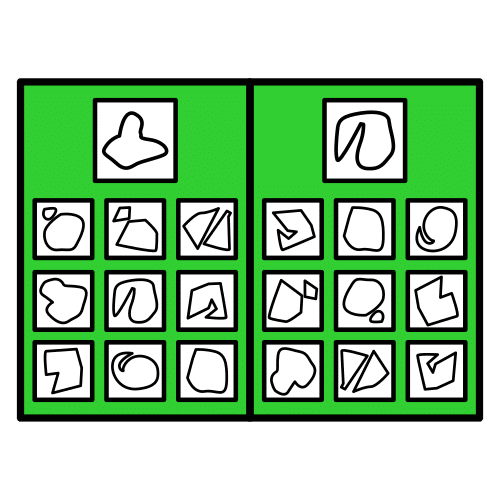 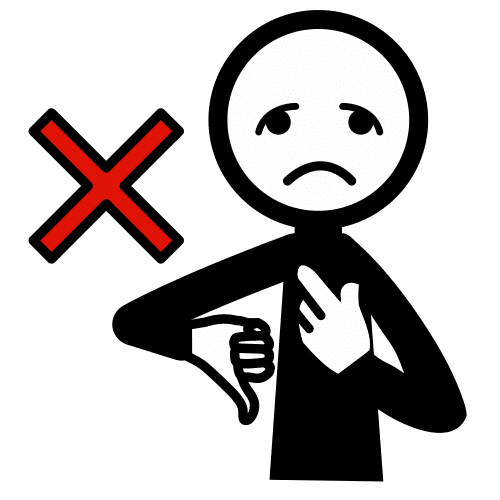 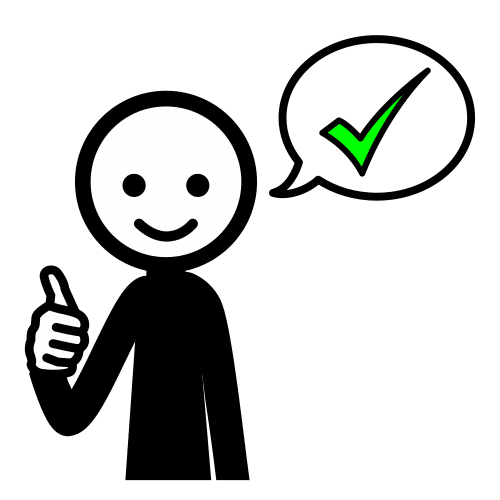 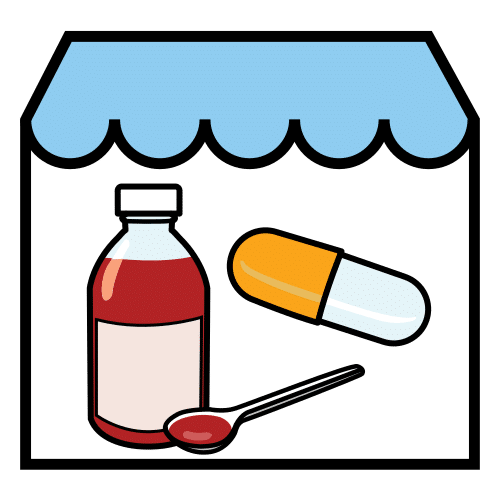 MOLTO DOLORE
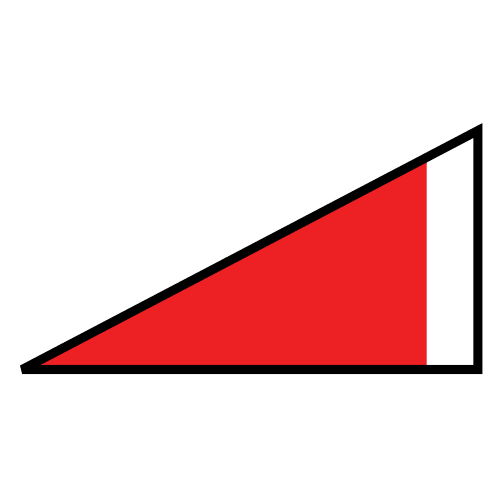 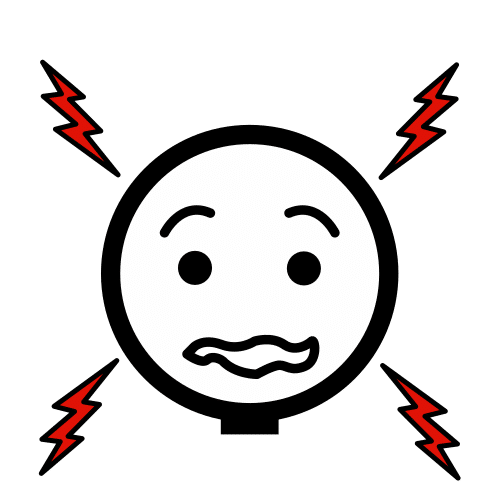 COMUNICAZIONE
SÌ
NO
BRUCIATURA
BERNOCCOLO
TAGLIO
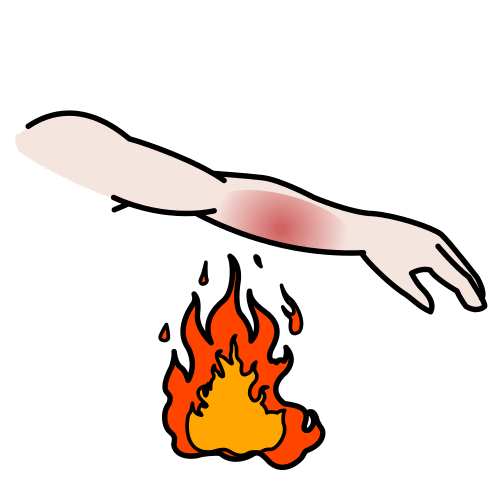 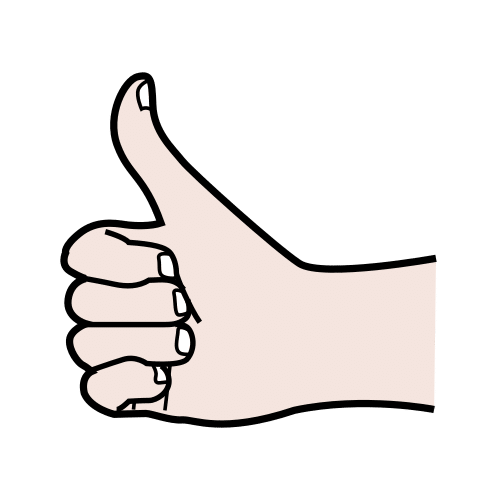 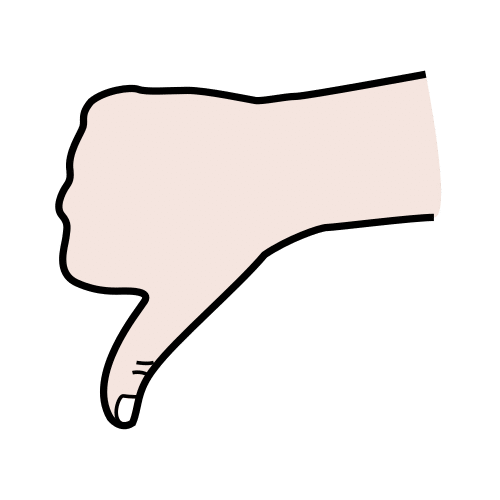 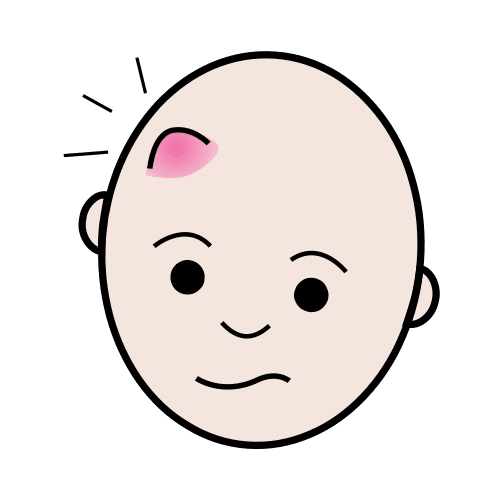 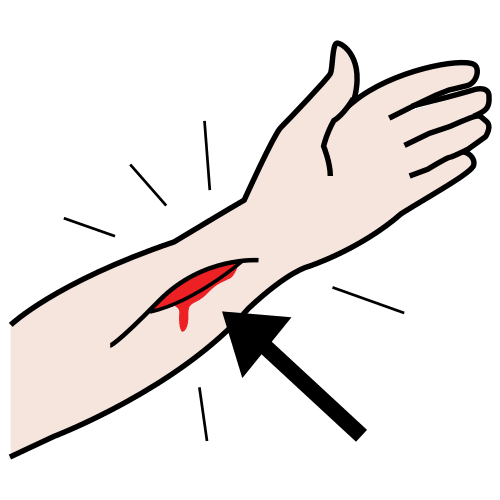 MALE ALLE ORECCHIE
MALE AL DENTE
MAL DI PANCIA
MALE AL BRACCIO
MALE ALLA GAMBA
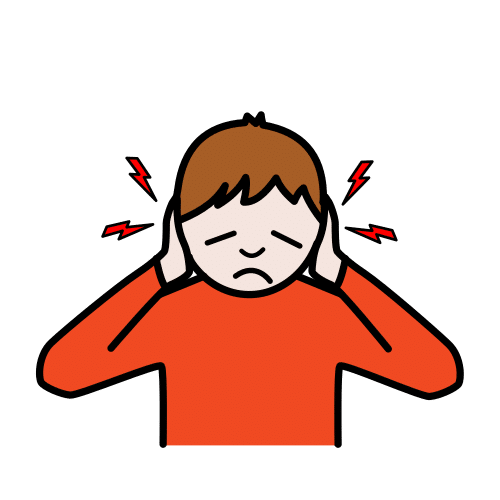 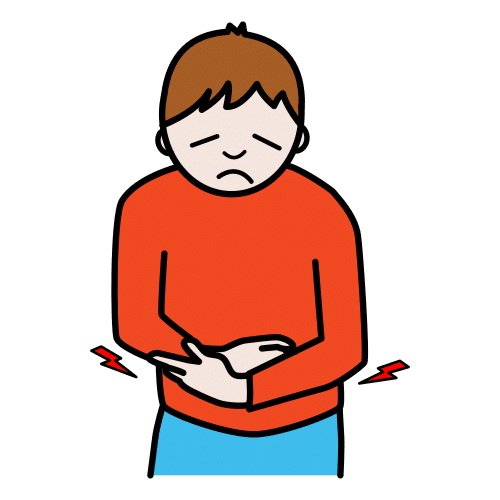 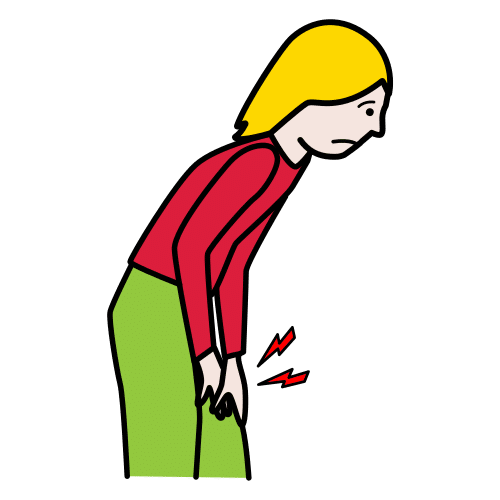 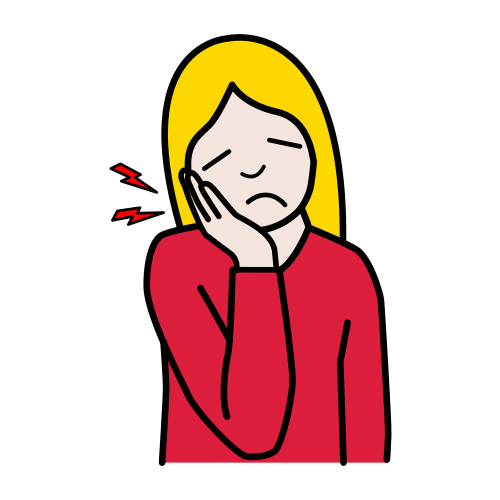 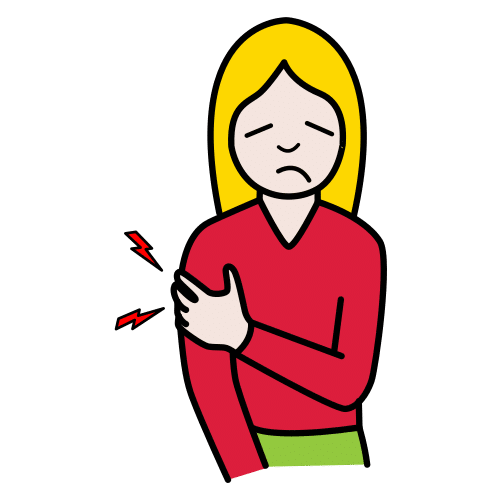 MAL DI TESTA
MAL DI SCHIENA
MAL DI GOLA
MALE AL SEDERE
MALE ALLA 



CAVIGLIA
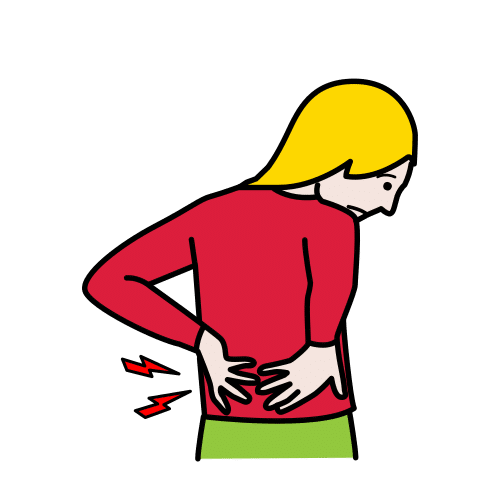 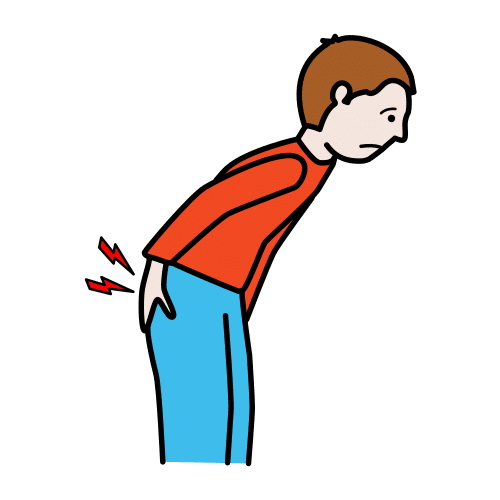 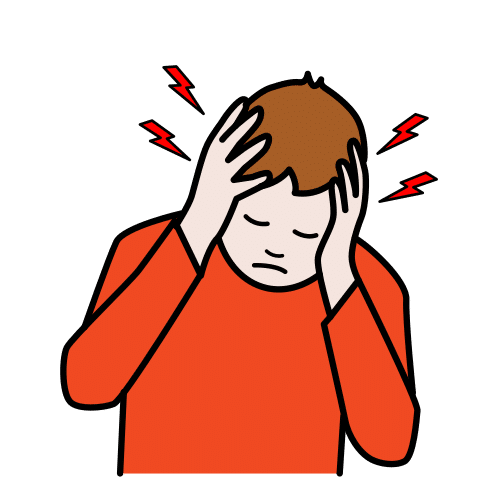 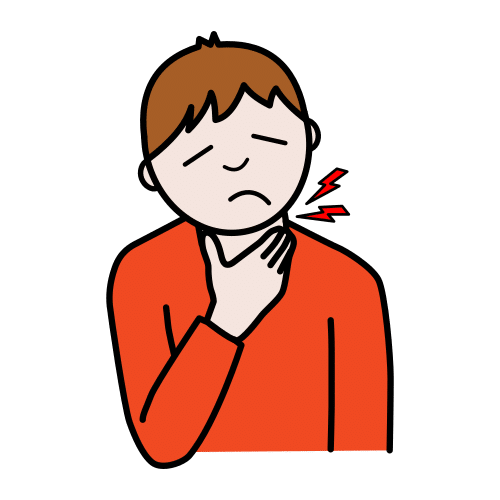 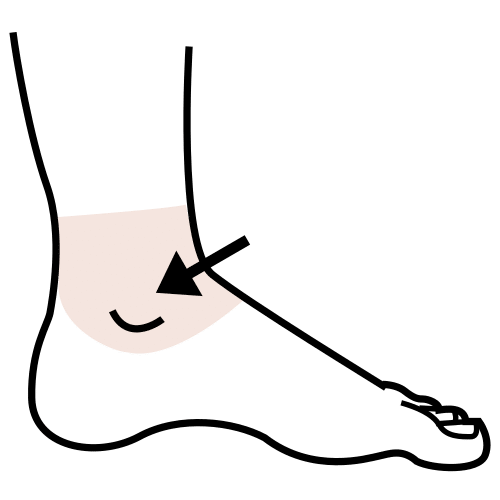 RAFFREDDORE
TOSSE
VOMITO
FEBBRE
SVENIMENTO
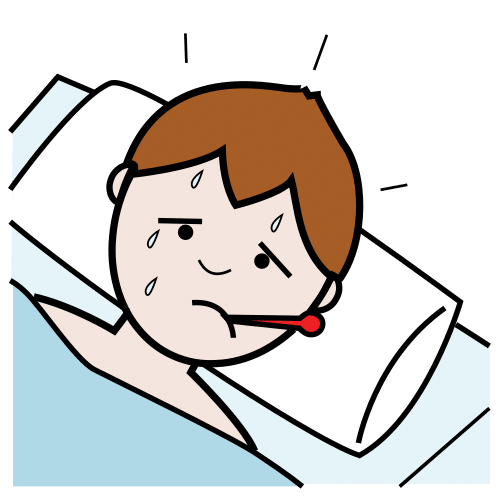 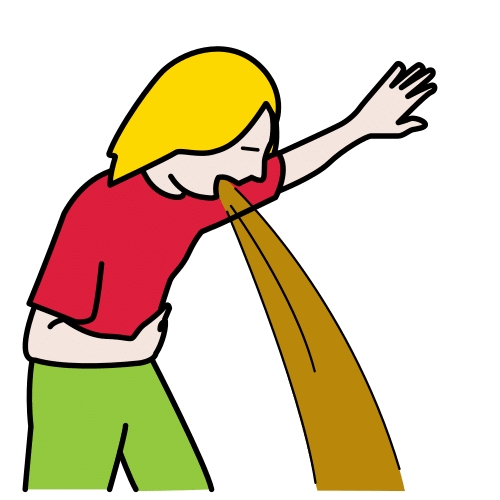 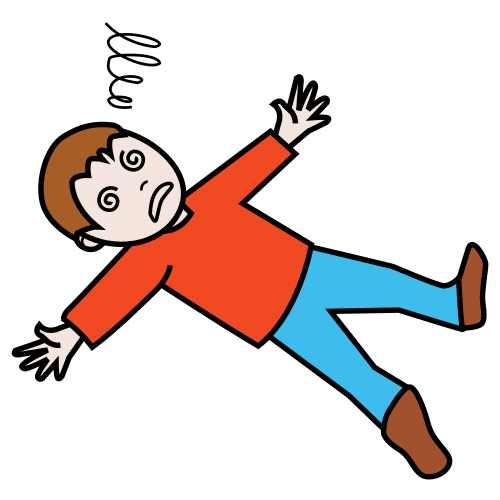 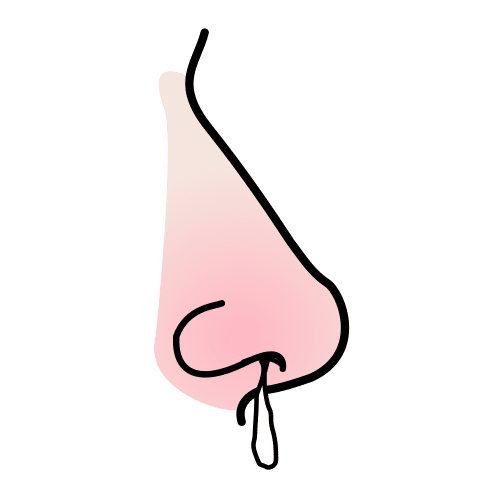 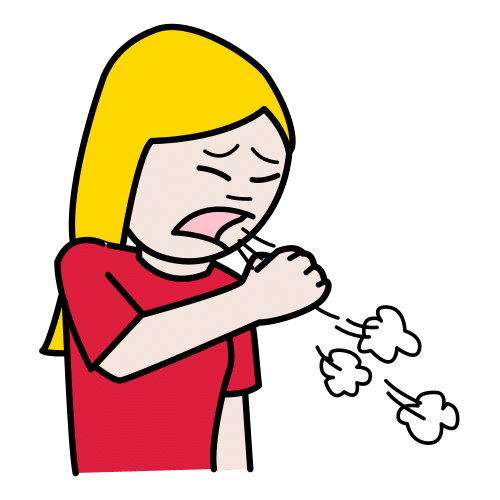 DIARREA
STITICHEZZA
ALLERGIA
LIVIDO
PUNTURA
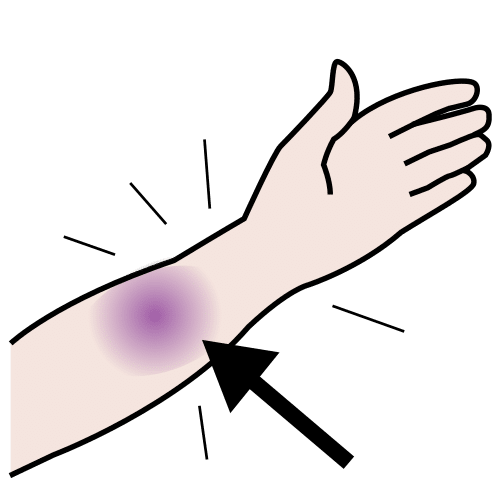 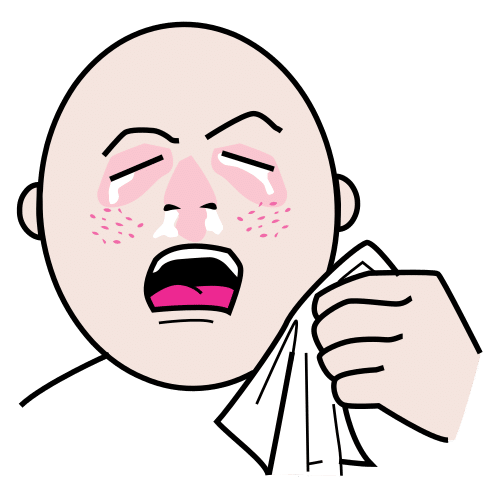 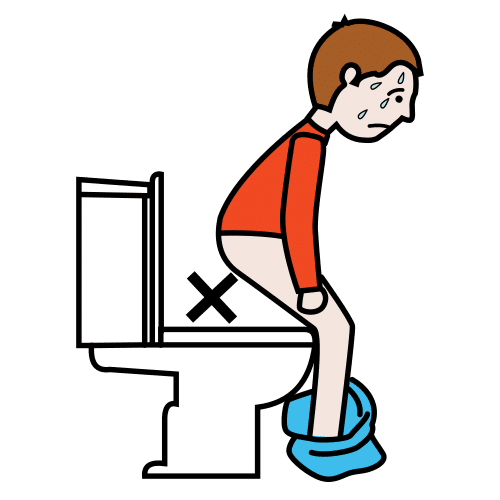 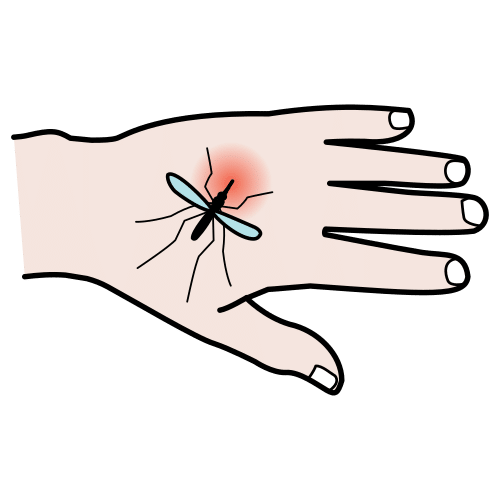 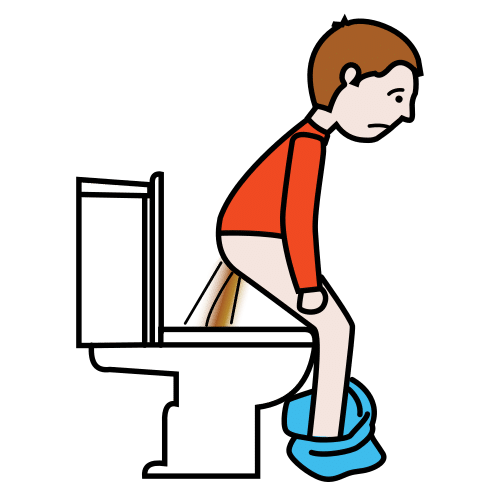 TACHICARDIA
SCOTTATURA
INSONNIA
PRURITO
STANCHEZZA
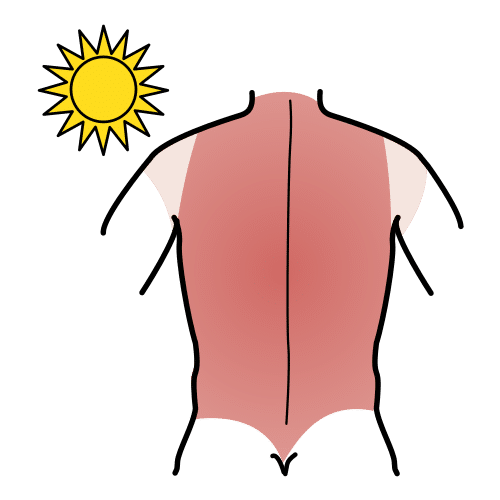 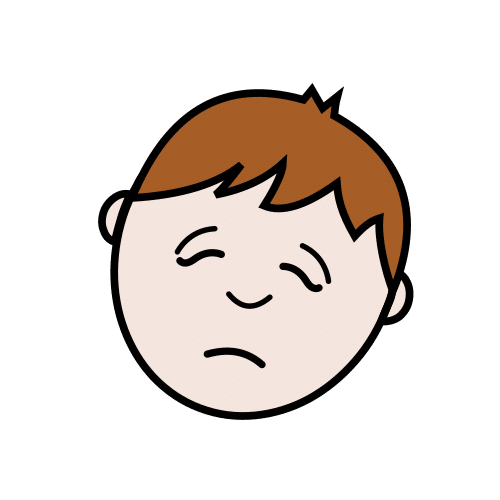 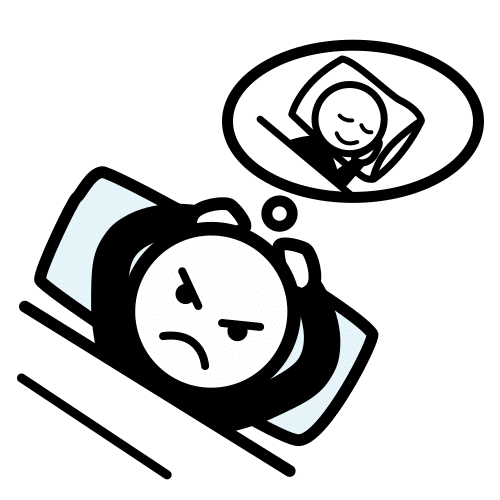 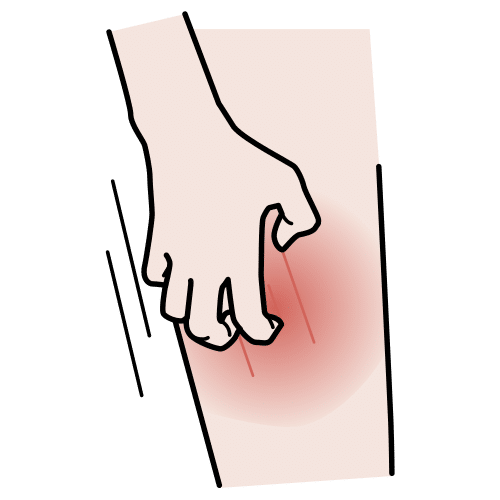 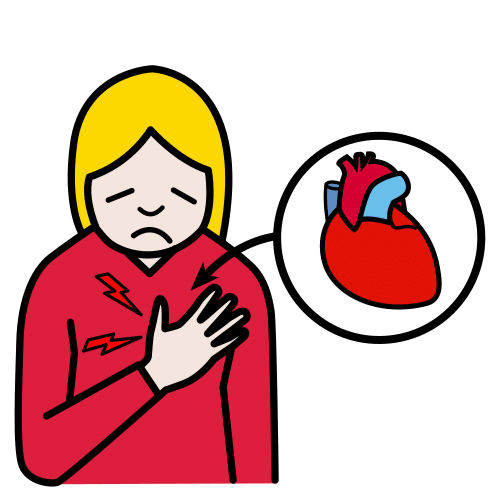 Autore dei pittogrammi: Sergio Palao. Origine: ARASAAC (http://www.arasaac.org). ​Licenza: CC (BY-NC-SA). Proprietario: Governo di Aragona (Spagna)​. Traduzione e adattamento a cura di CTS Bologna
IO
VOGLIO
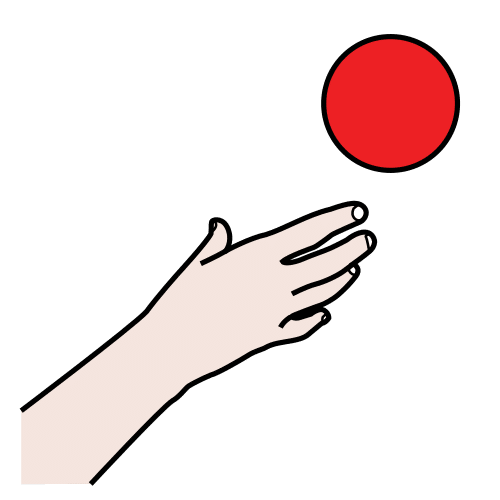 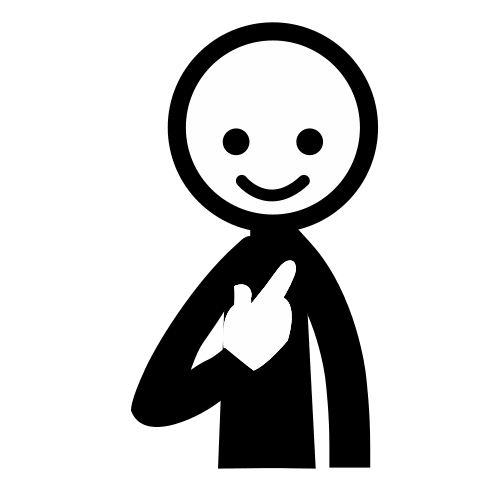 PRENOTARE VISITA
PROVARE LA
PRESSIONE
PRENOTARE ANALISI
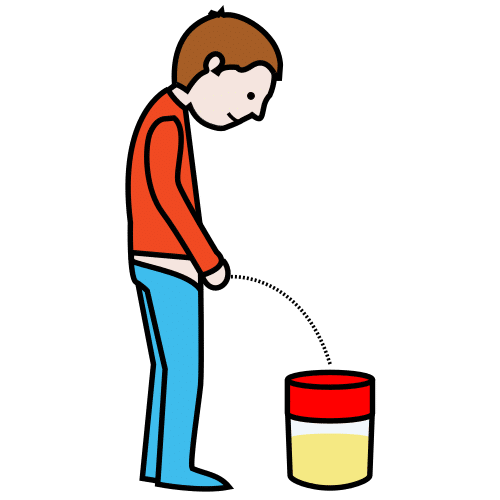 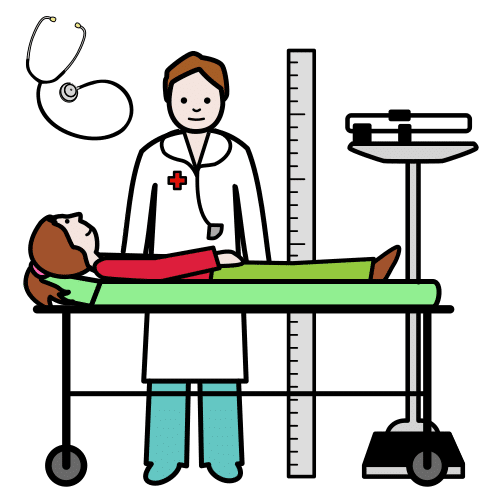 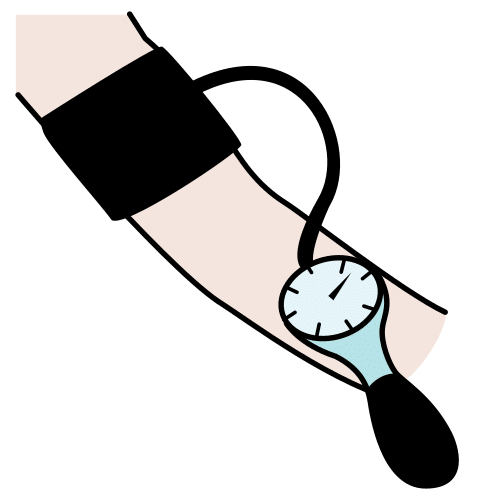 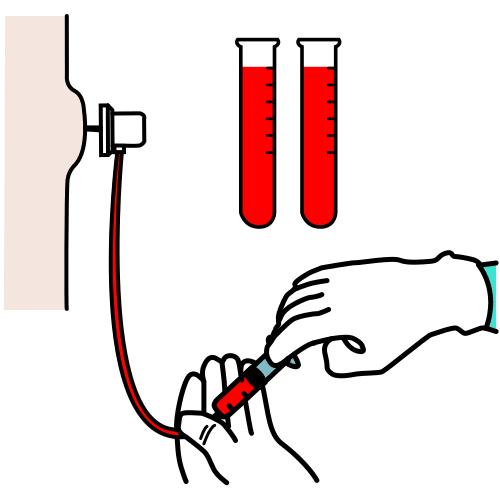 TESSERA SANITARIA
COMPRARE FARMACI
GRAZIE
PAGARE
RICETTA
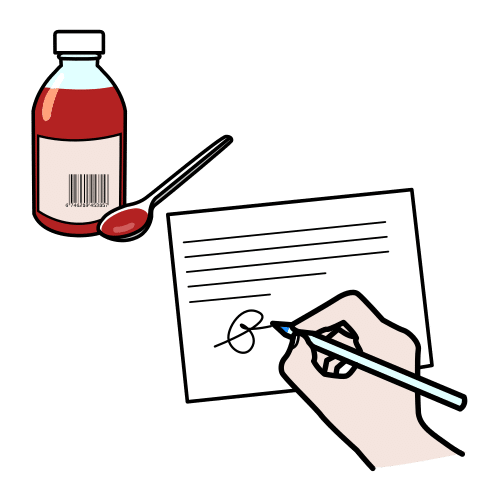 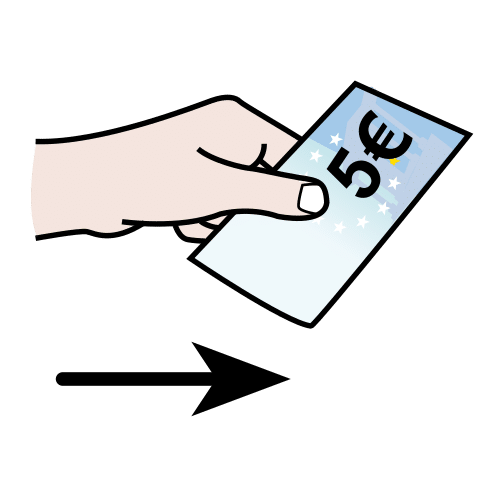 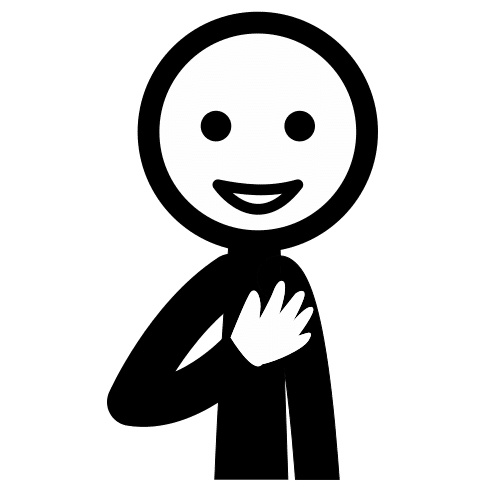 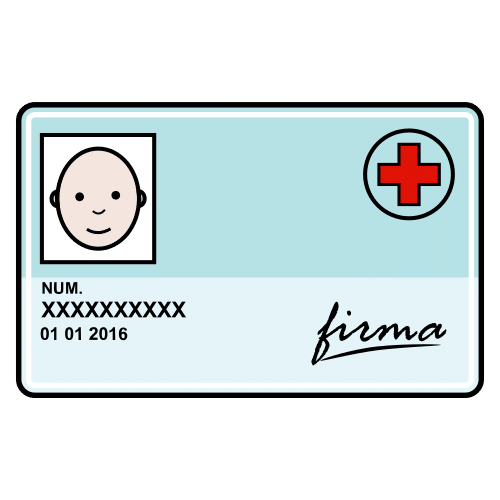 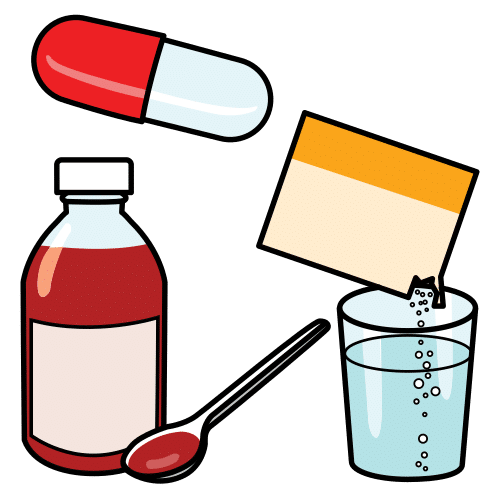 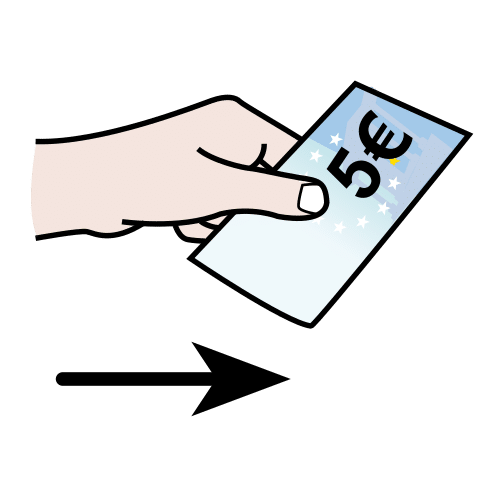 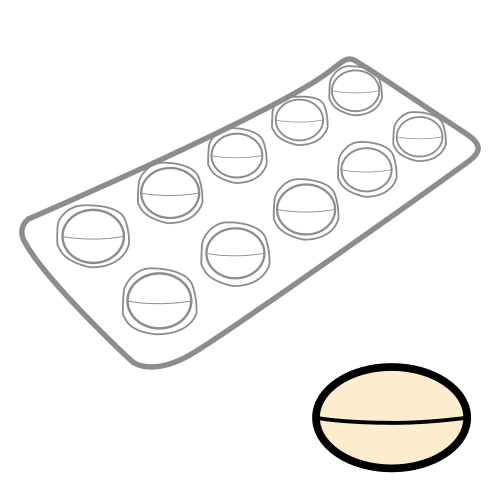 PASTIGLIE
SPRAY NASALE
POMATA
GOCCE
FIALA
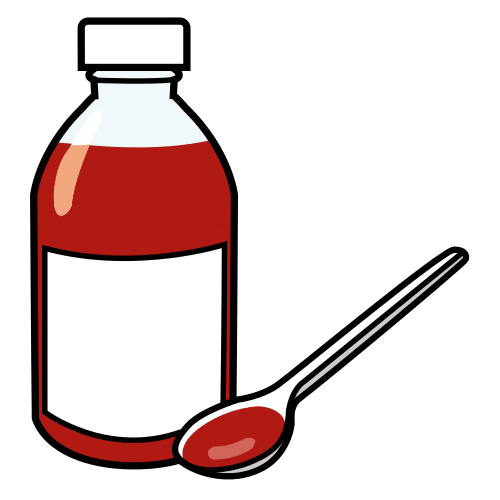 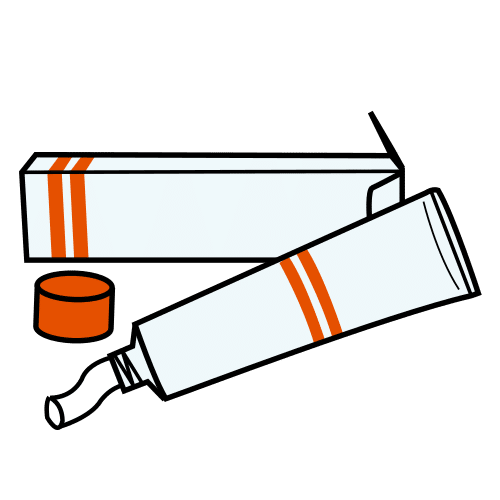 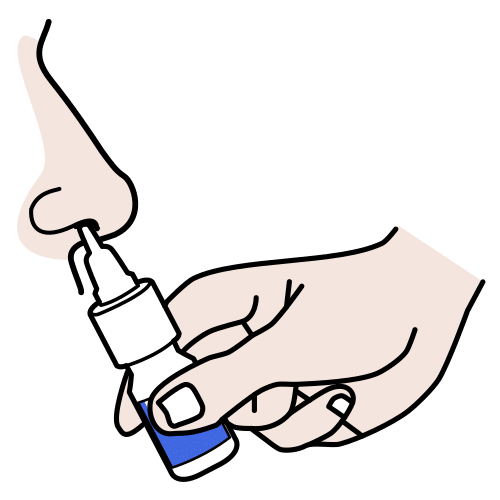 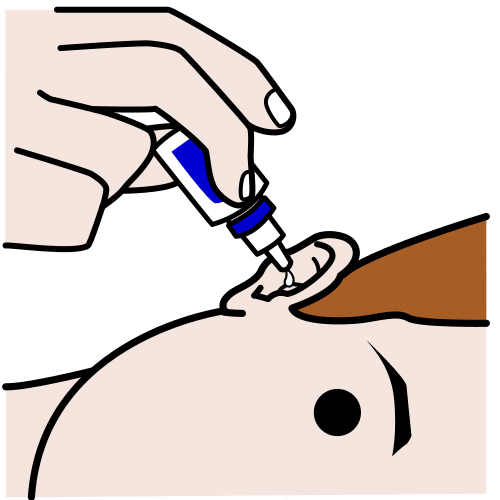 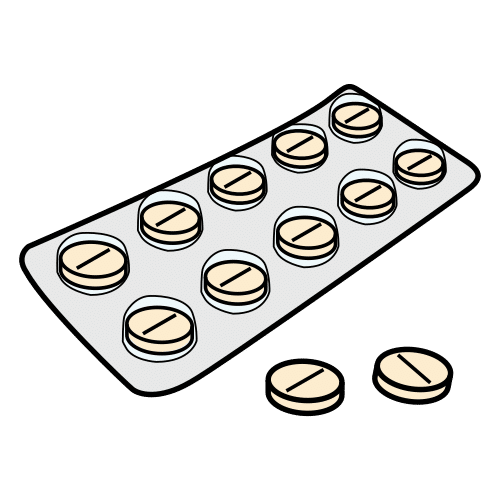 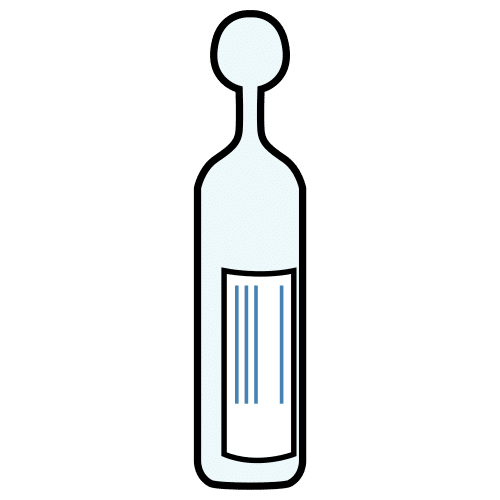 SUPPOSTE
SCIROPPO
INTEGRATORE
BUSTINE
INALATORE
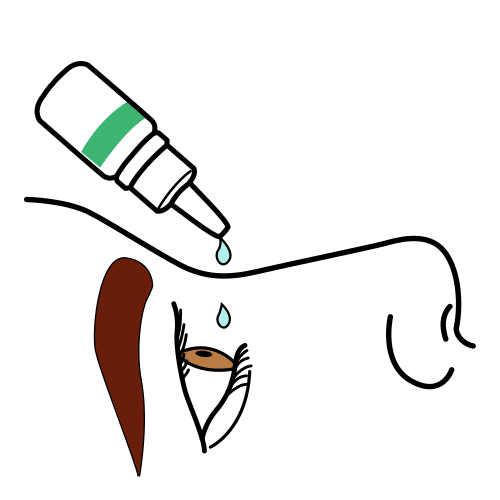 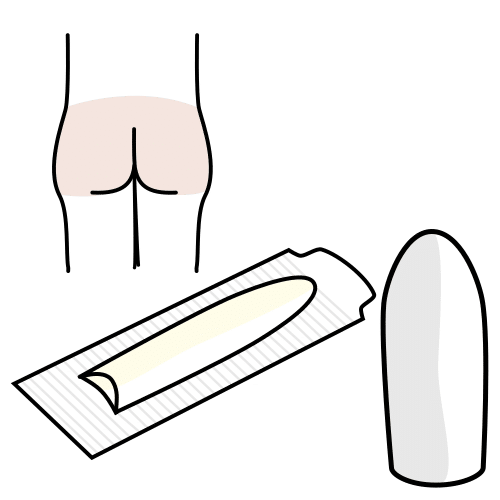 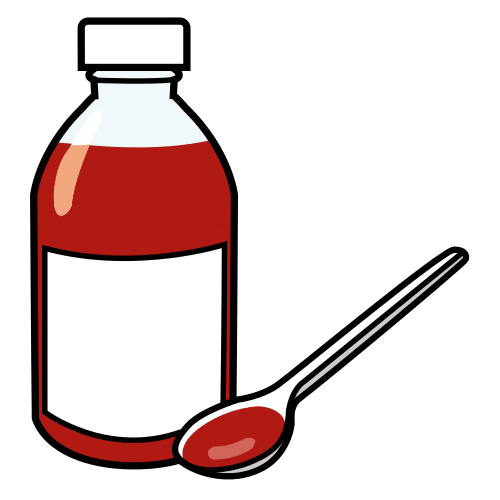 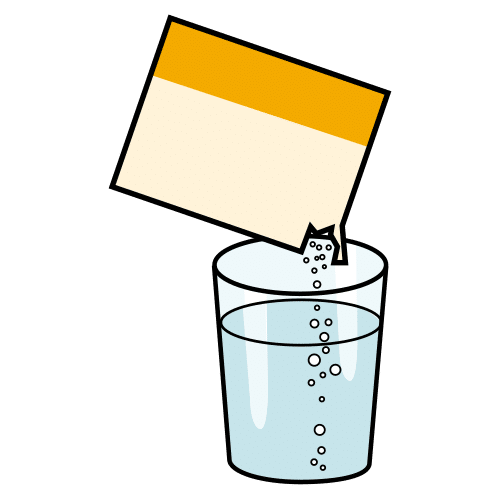 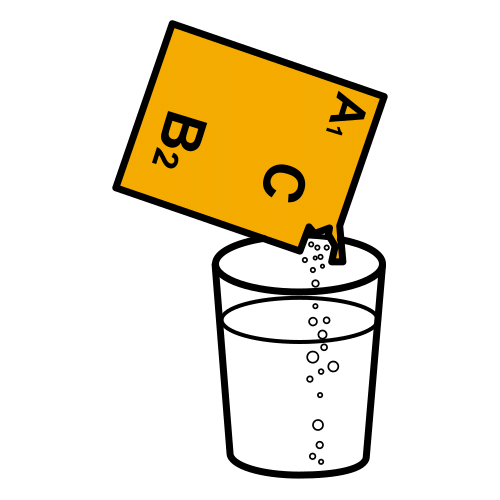 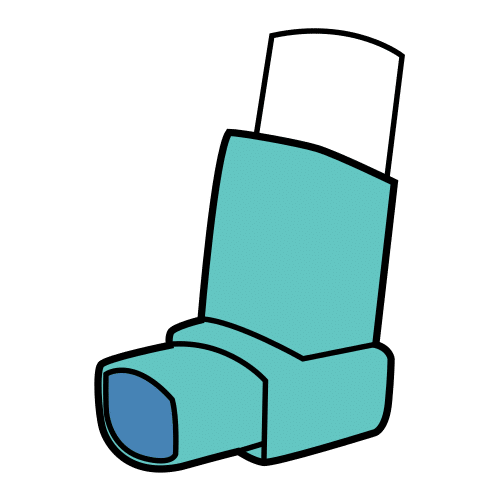 CARAMELLE
DISINFETTANTE
COTONE
CEROTTI
BENDA
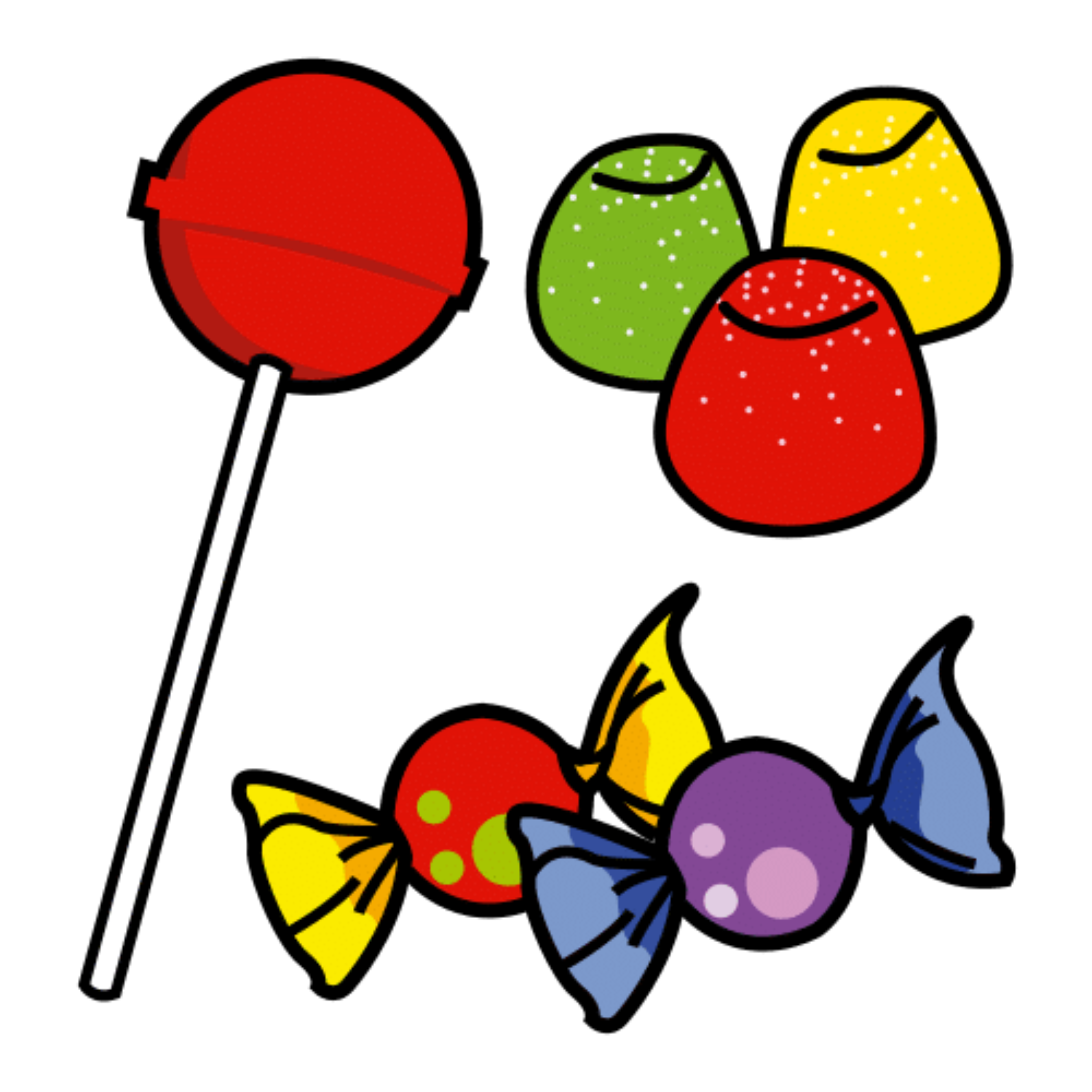 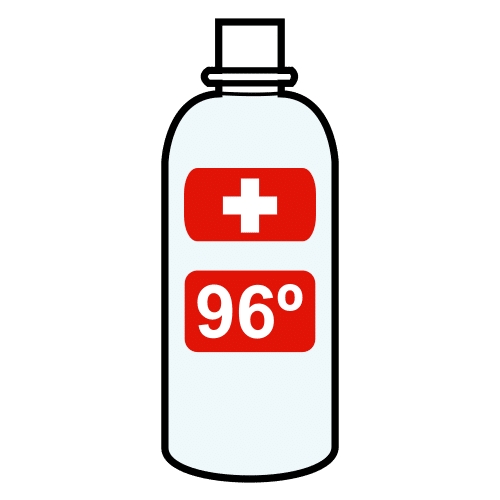 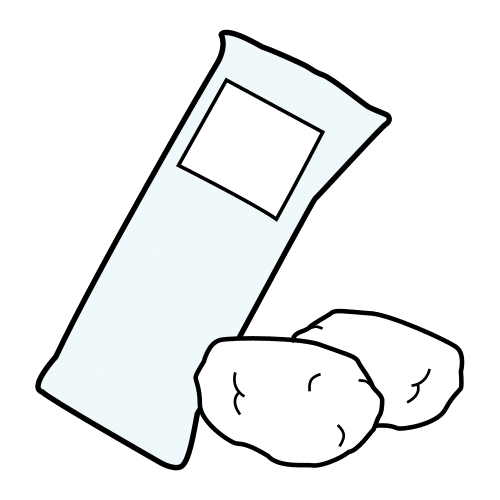 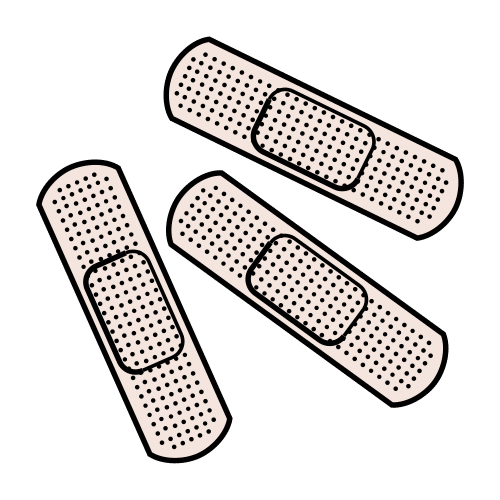 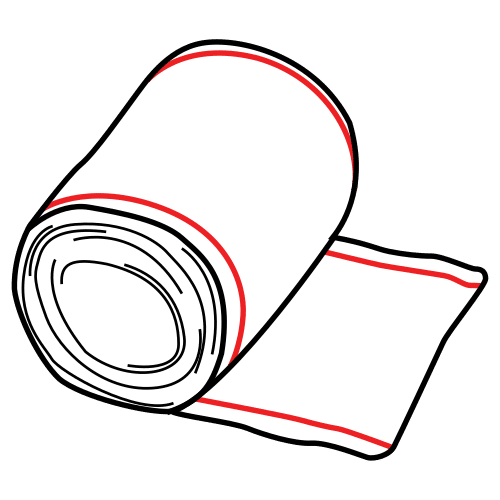 PRODOTTI PER NEONATI
COSMETICI
GARZA
SIRINGA
MASCHERINA
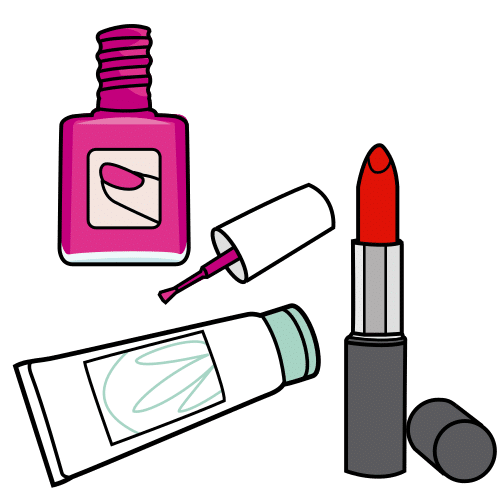 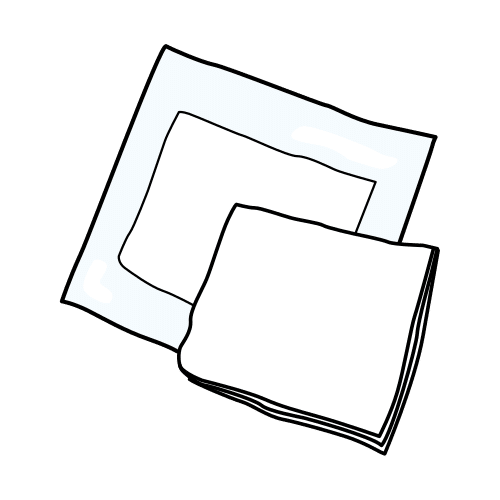 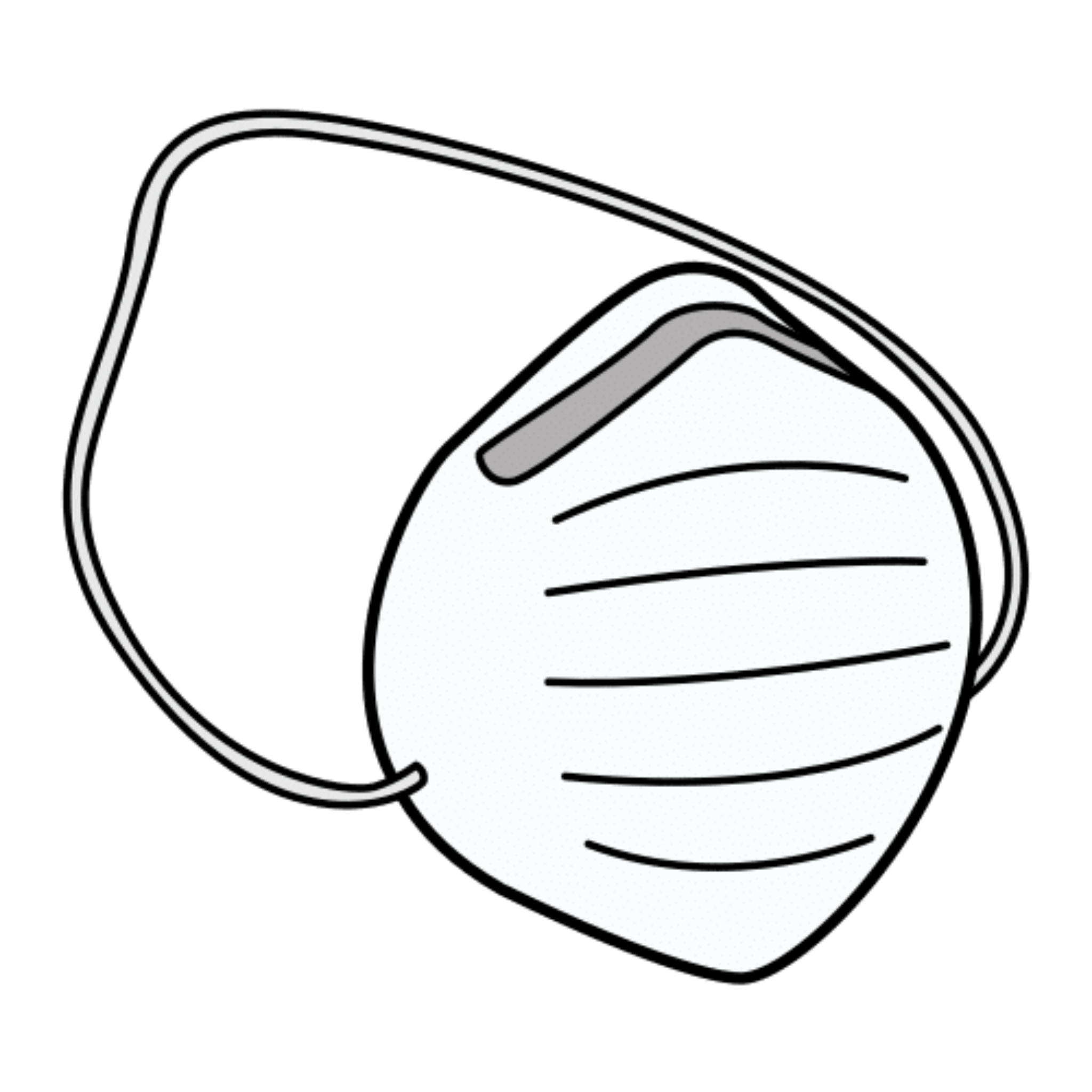 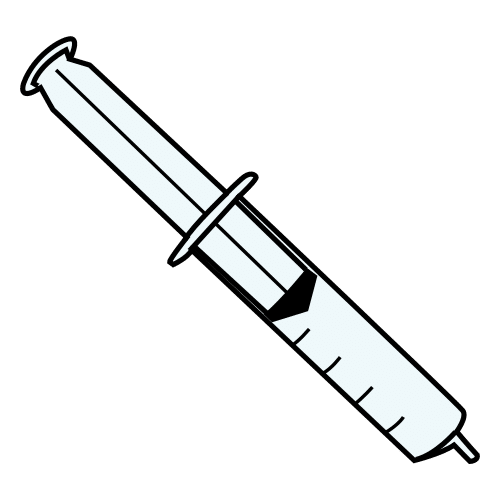 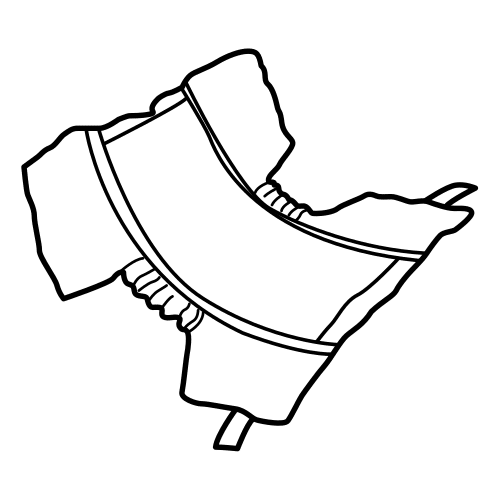 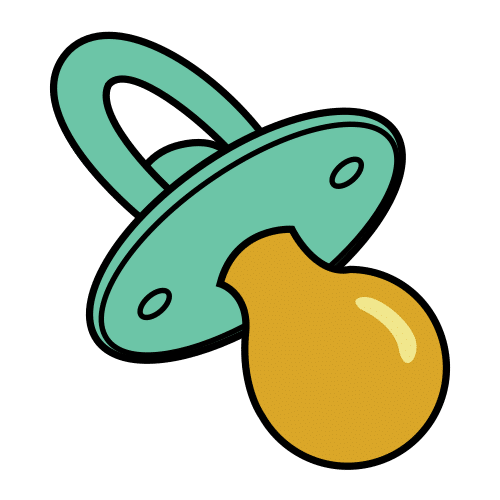 PER QUANTI GIORNI?
QUANTO?
A CHE ORA?
DOVE?
QUANDO?
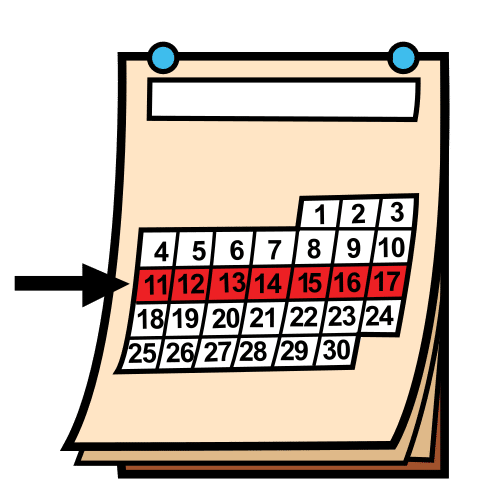 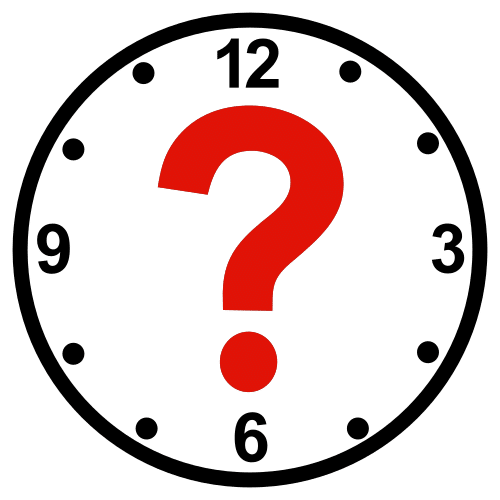 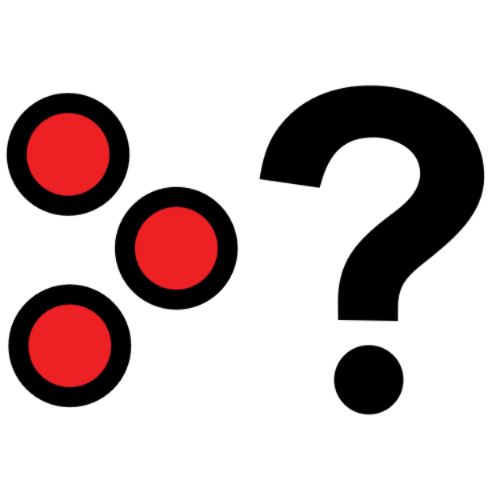 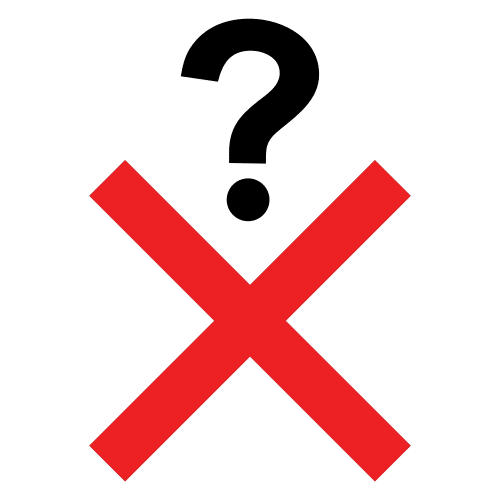 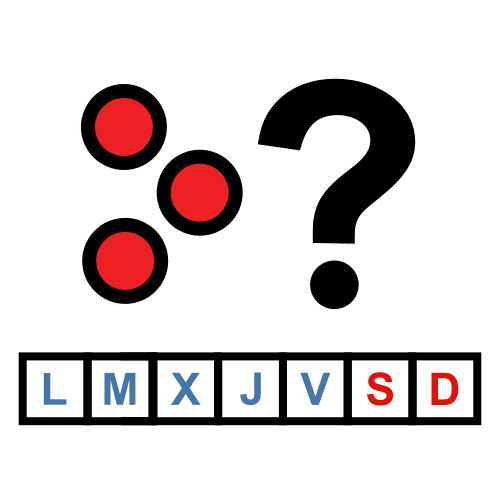 Autore dei pittogrammi: Sergio Palao. Origine: ARASAAC (http://www.arasaac.org). ​Licenza: CC (BY-NC-SA). Proprietario: Governo di Aragona (Spagna)​. Traduzione e adattamento a cura di CTS Bologna
VORREI PAGARE
CARTA
FATTURA
RECLAMO
CONTANTI
QUANTO COSTA
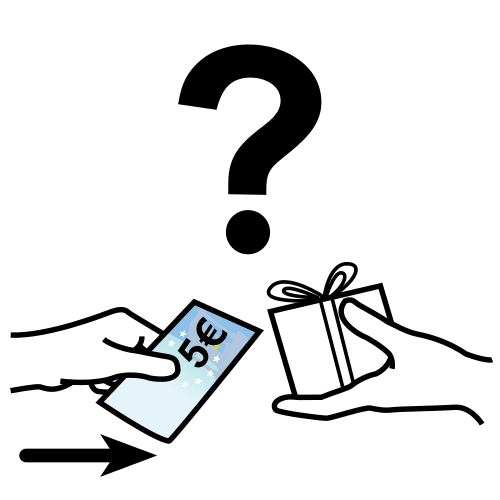 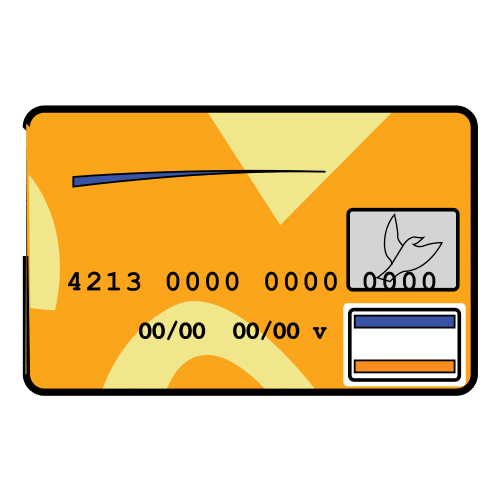 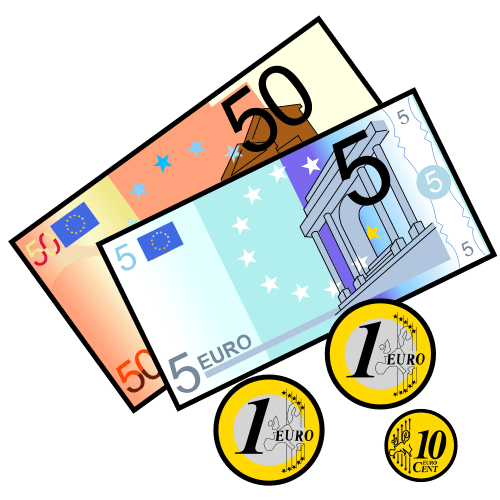 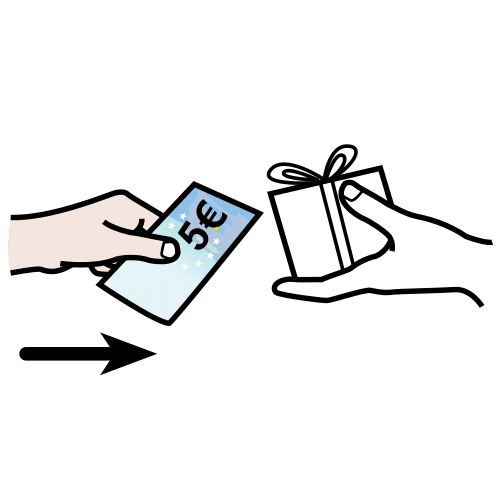 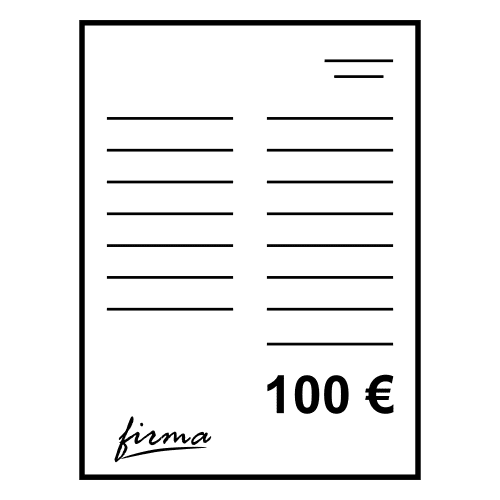 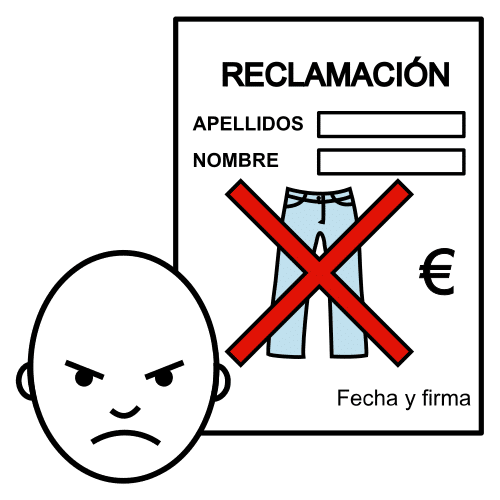 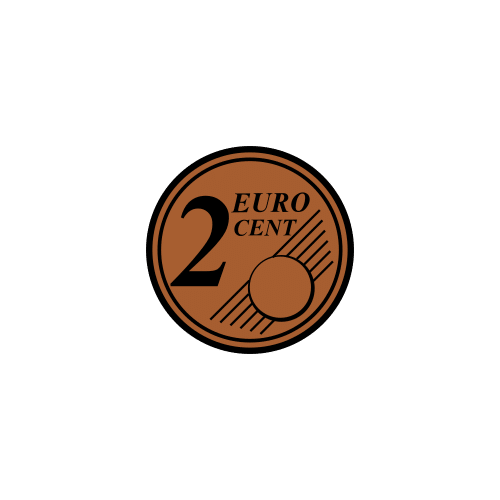 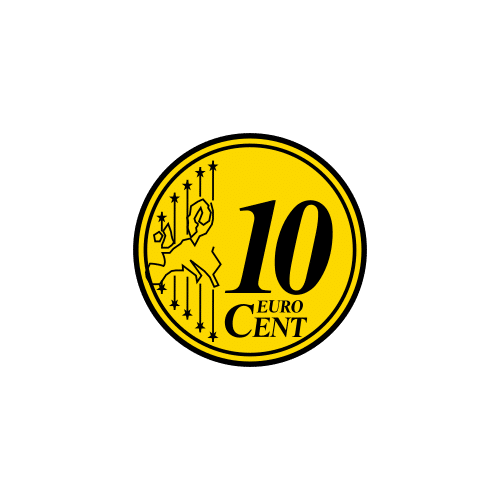 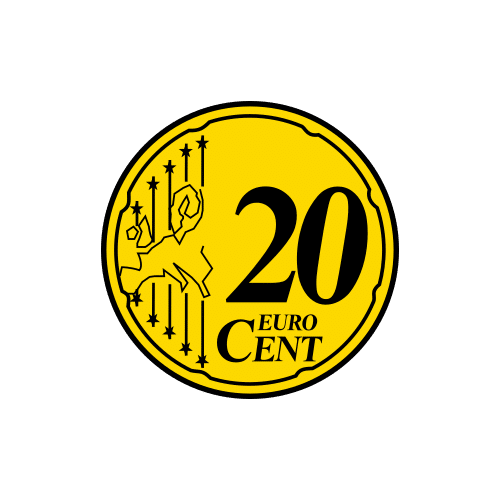 DENARO
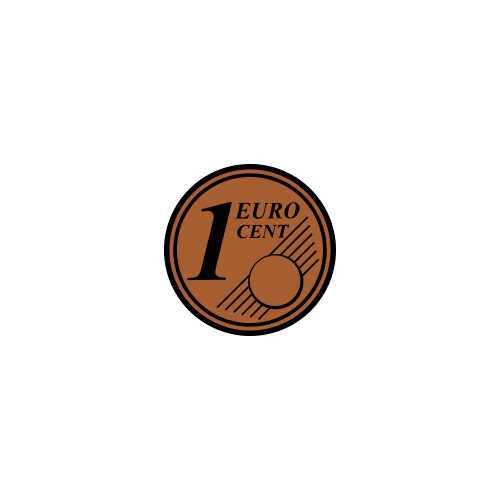 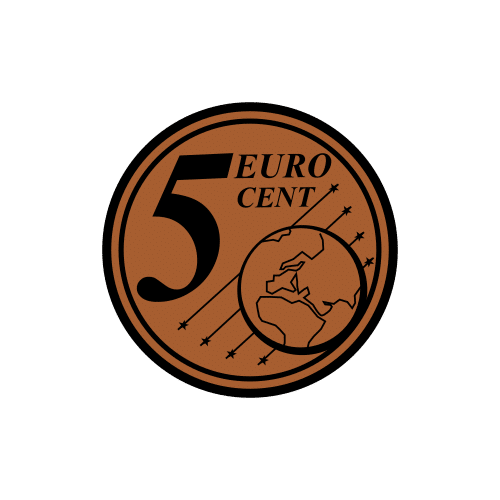 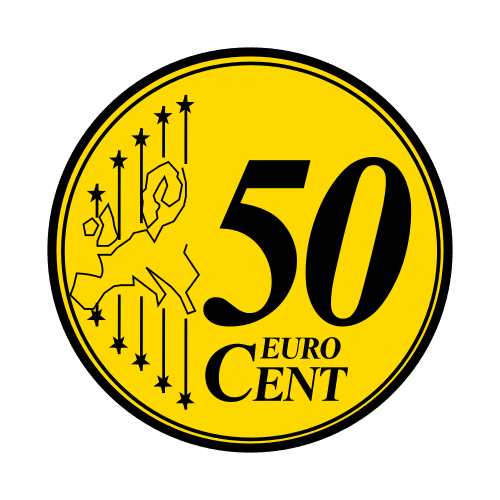 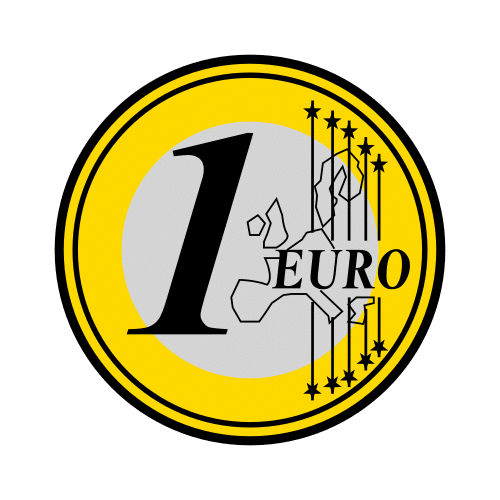 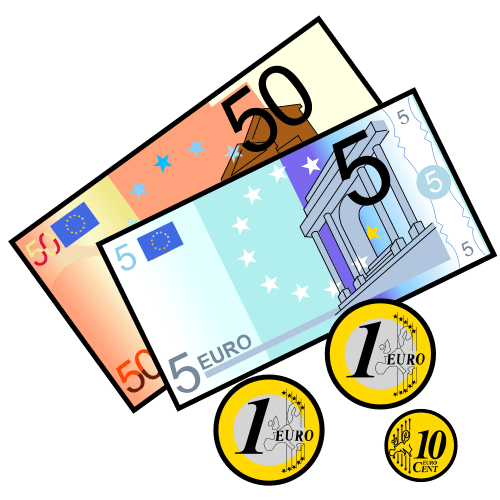 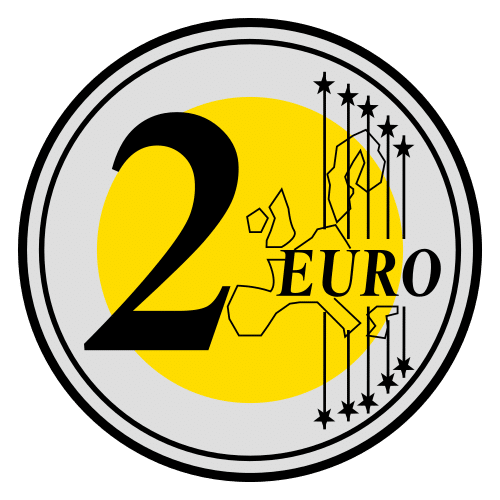 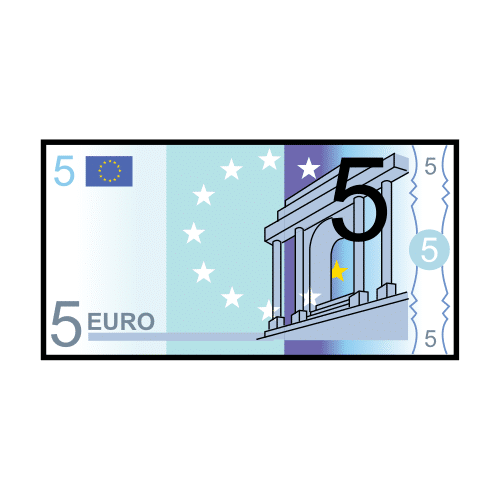 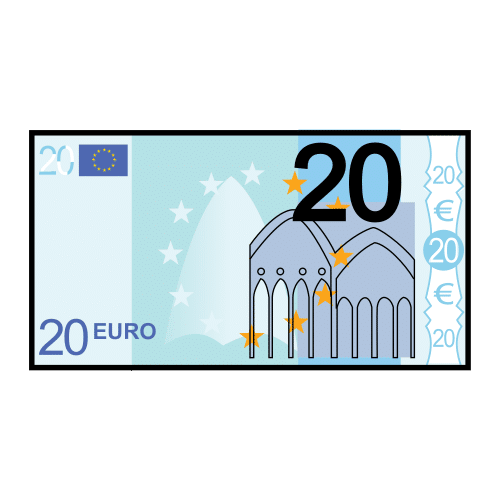 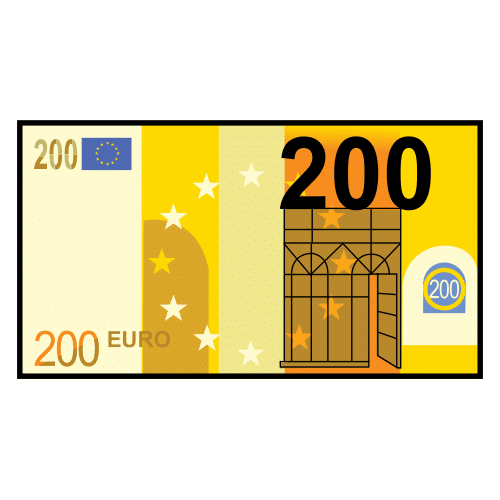 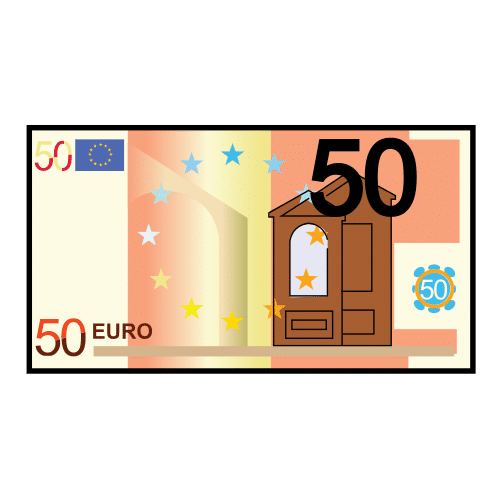 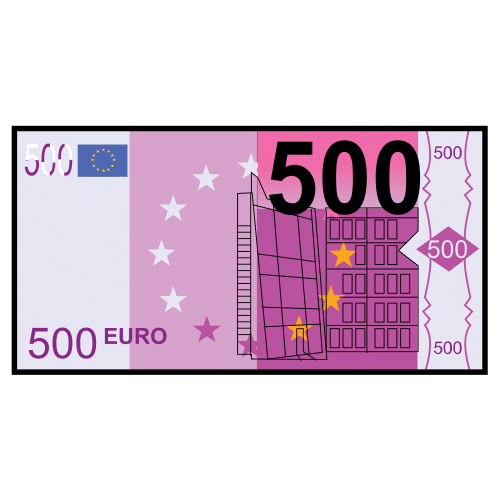 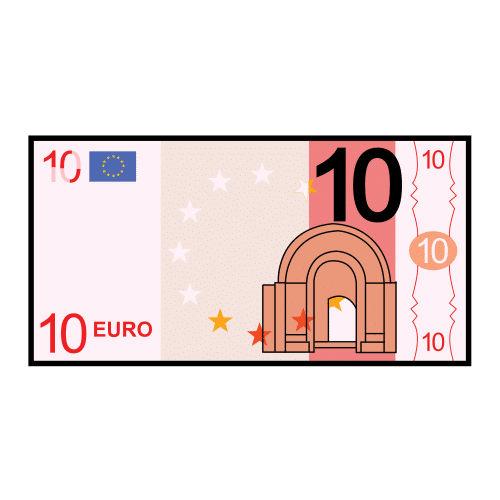 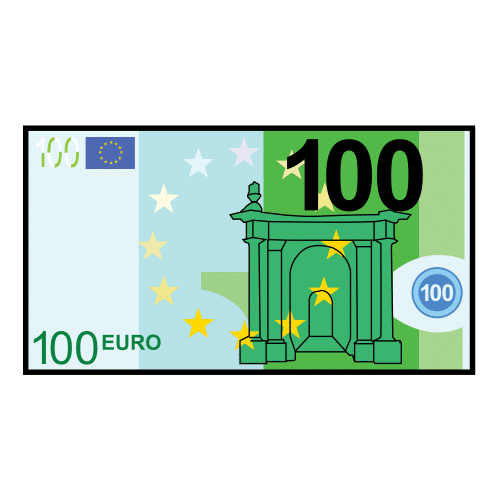 Autore dei pittogrammi: Sergio Palao. Origine: ARASAAC (http://www.arasaac.org). ​Licenza: CC (BY-NC-SA). Proprietario: Governo di Aragona (Spagna)​. Traduzione e adattamento a cura di CTS Bologna